IP Addressing
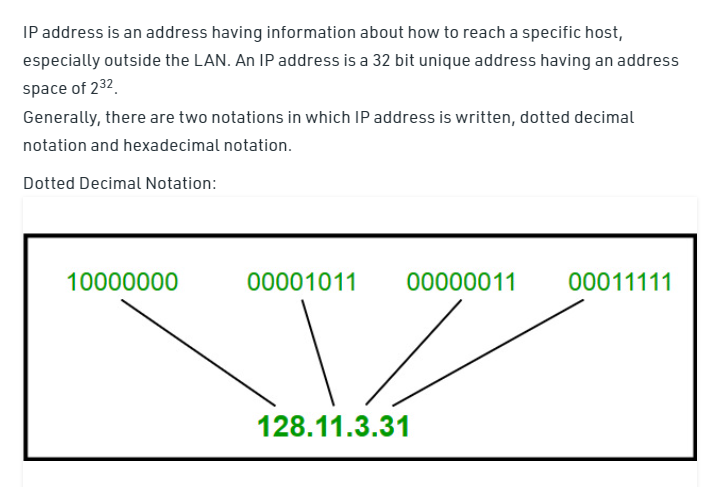 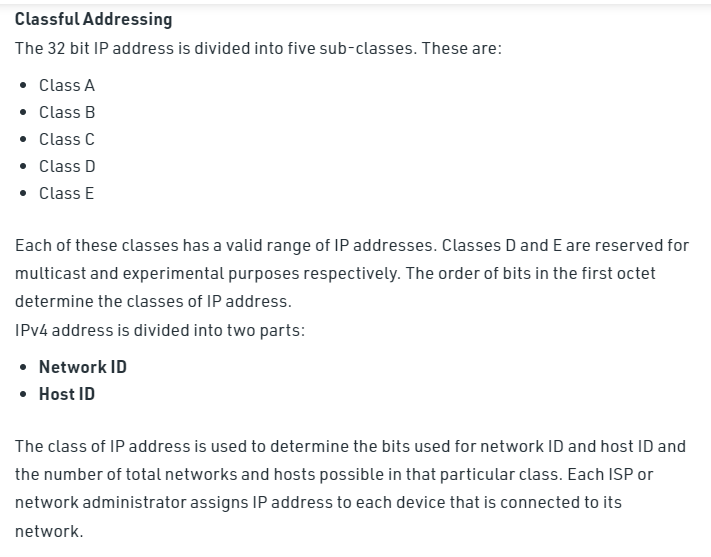 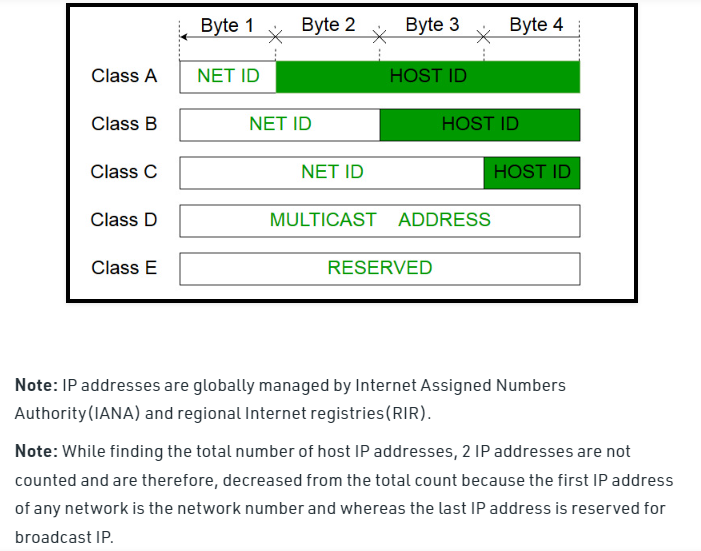 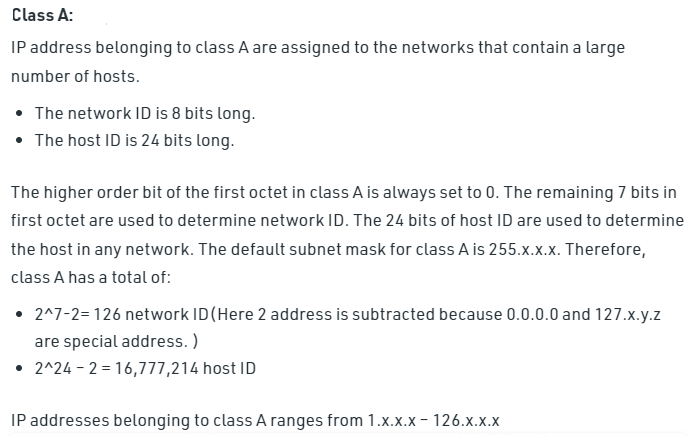 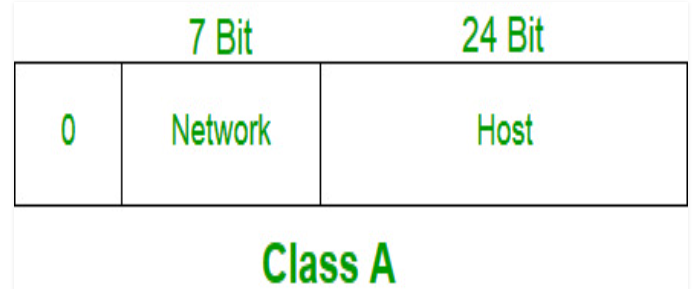 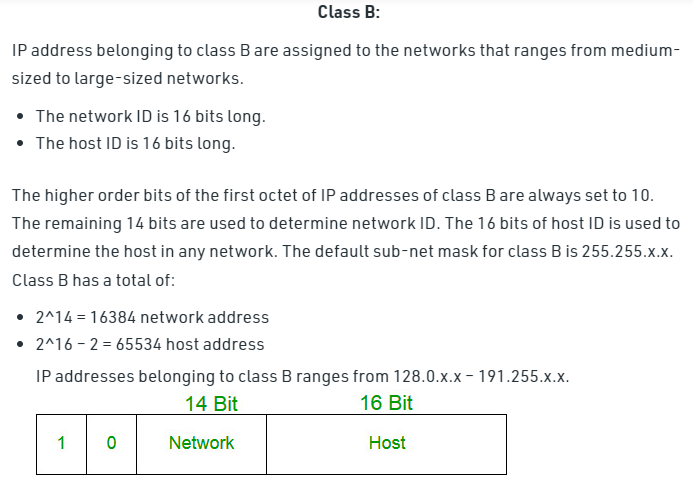 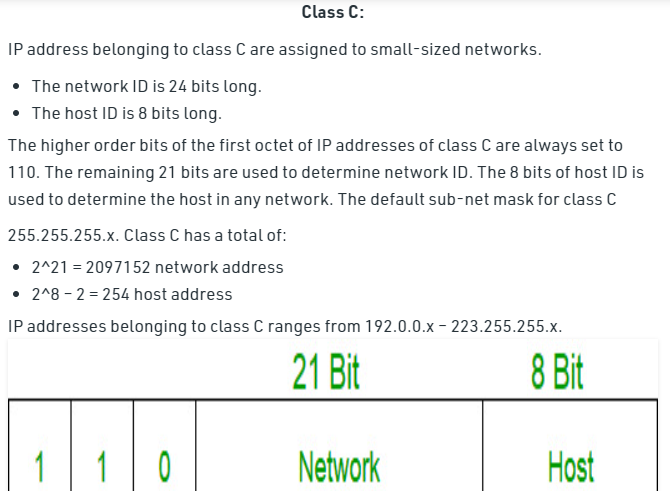 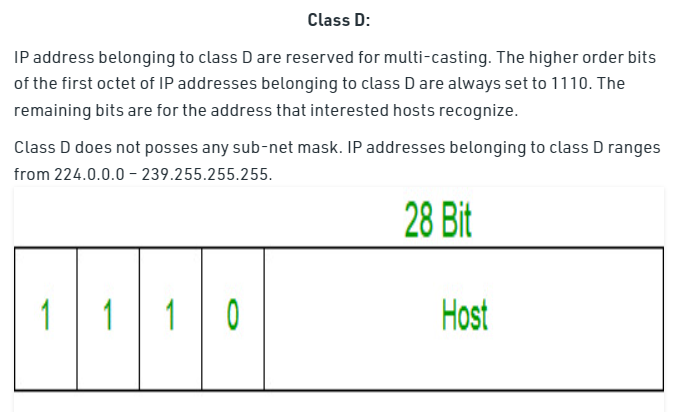 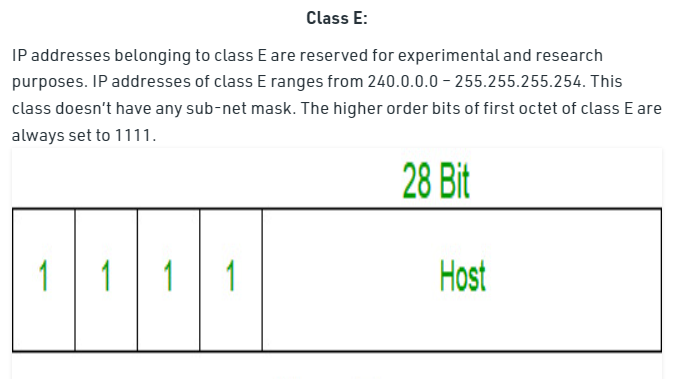 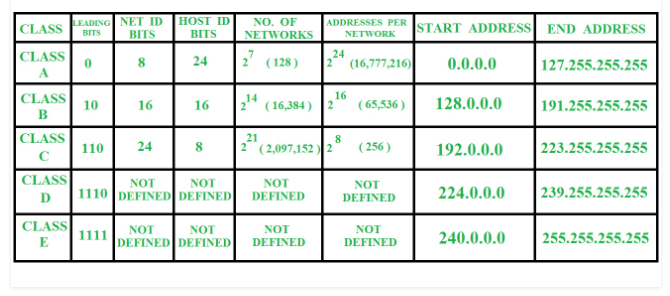